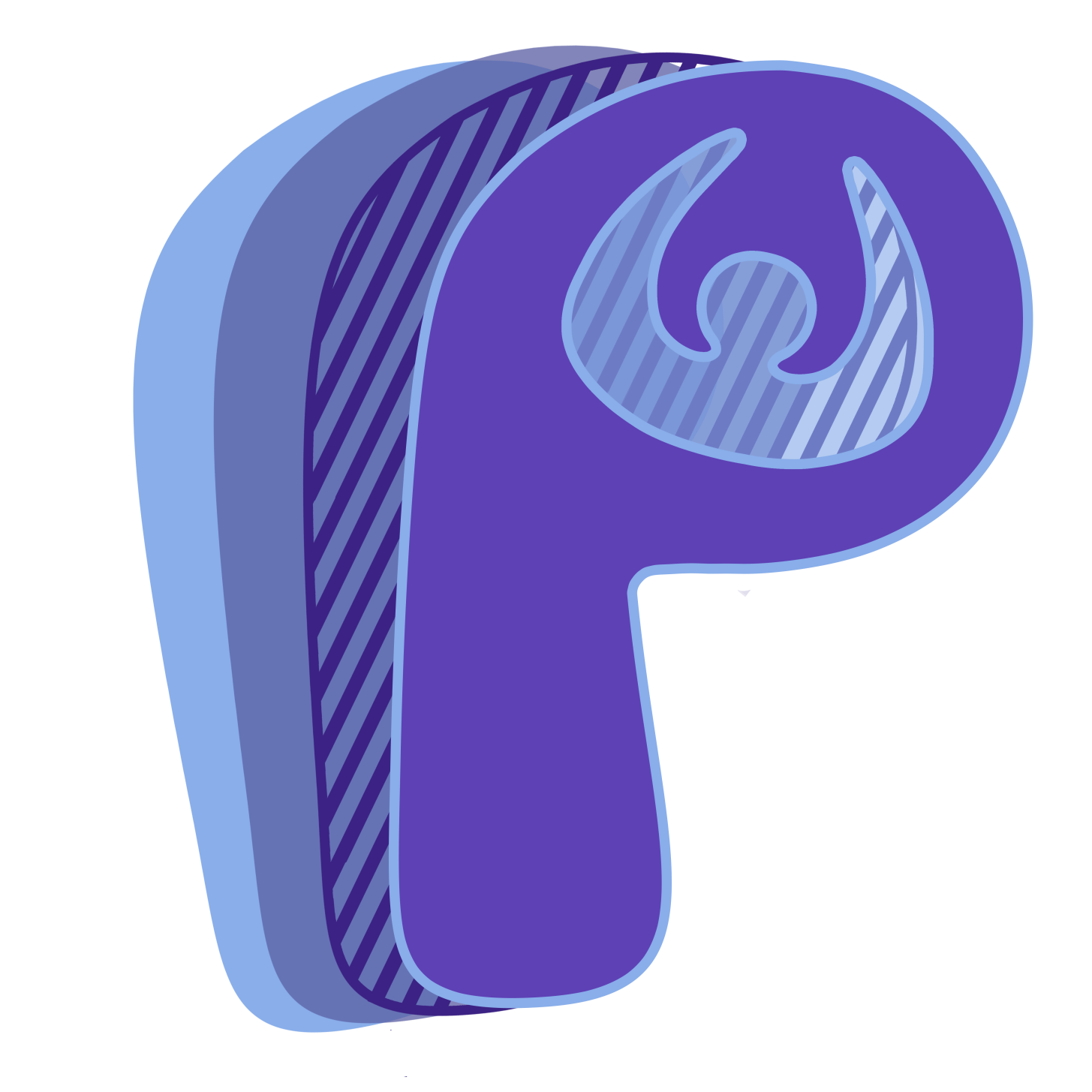 Методики педагогической диагностики как инструмент индивидуализации образования
Гембель Т.П., директор ГБОУ школа №197, учитель химии высшей квалификационной категории
Дмитриева Ю.И., заместитель директора по инновационной деятельности, учитель русского языка и литературы высшей квалификационной категории ГБОУ школа №197
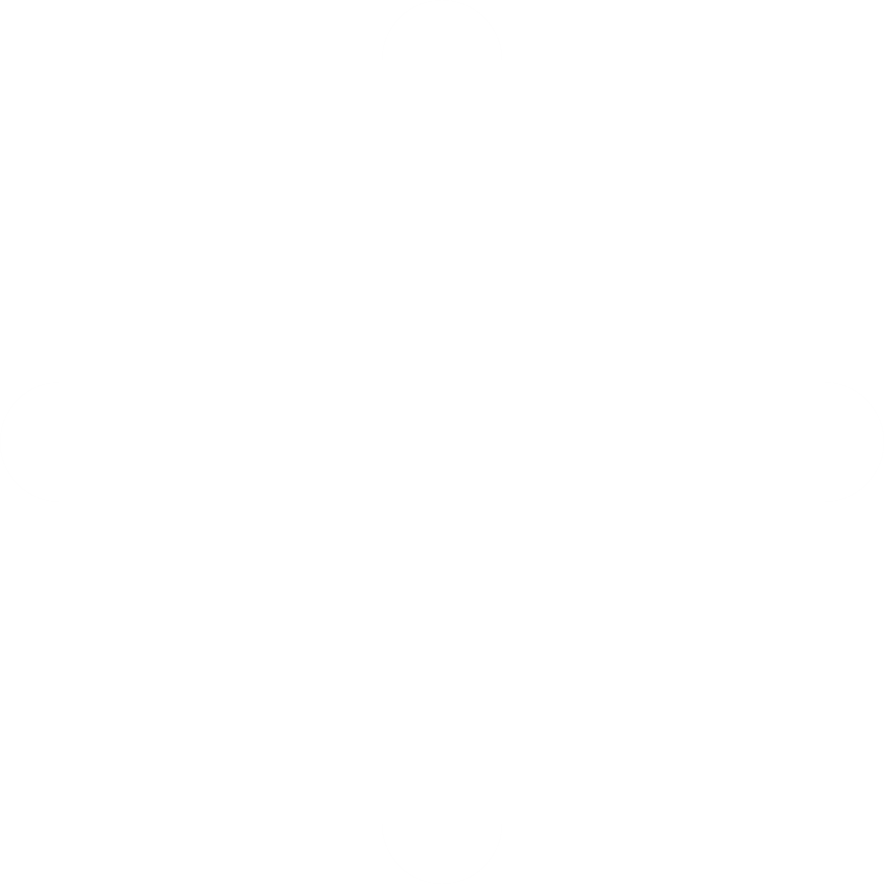 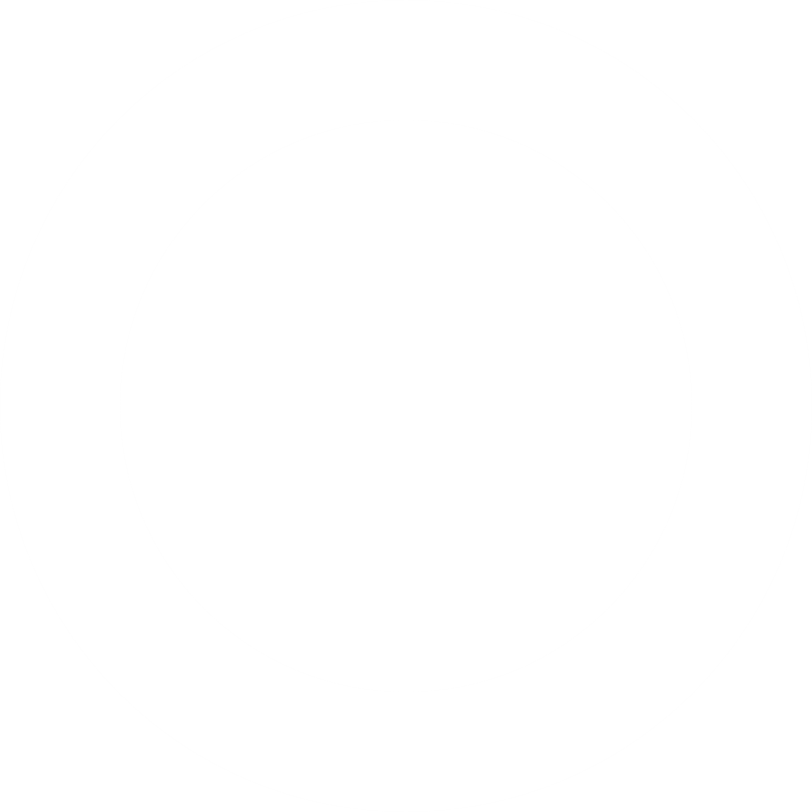 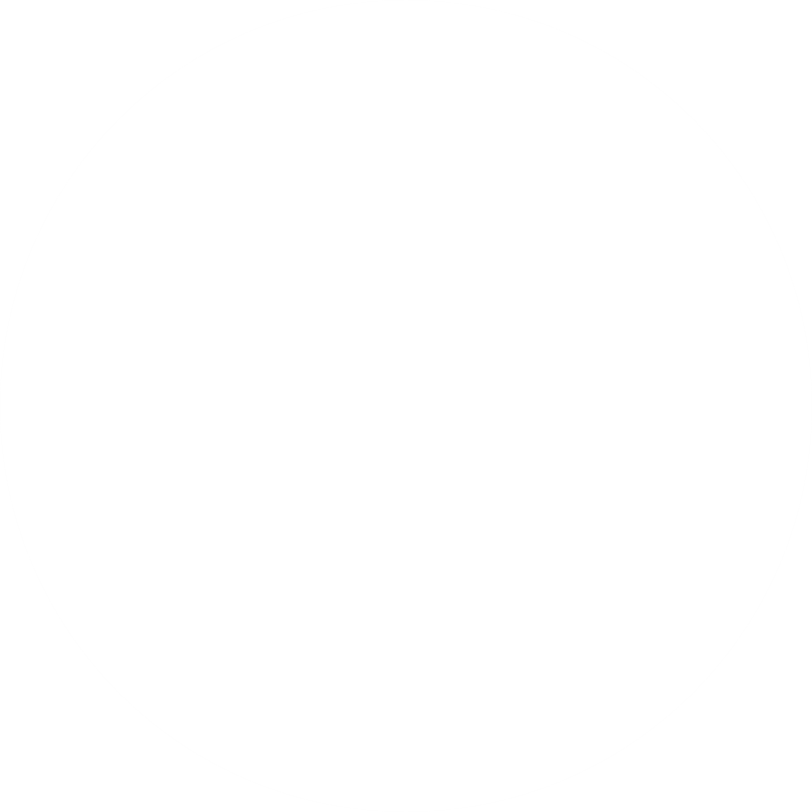 Главный вопрос
Самоопределение
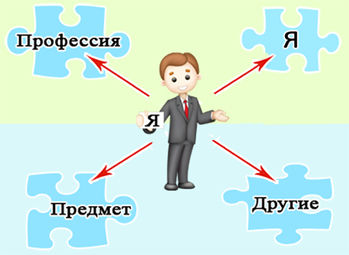 Методика «Процессфолио»
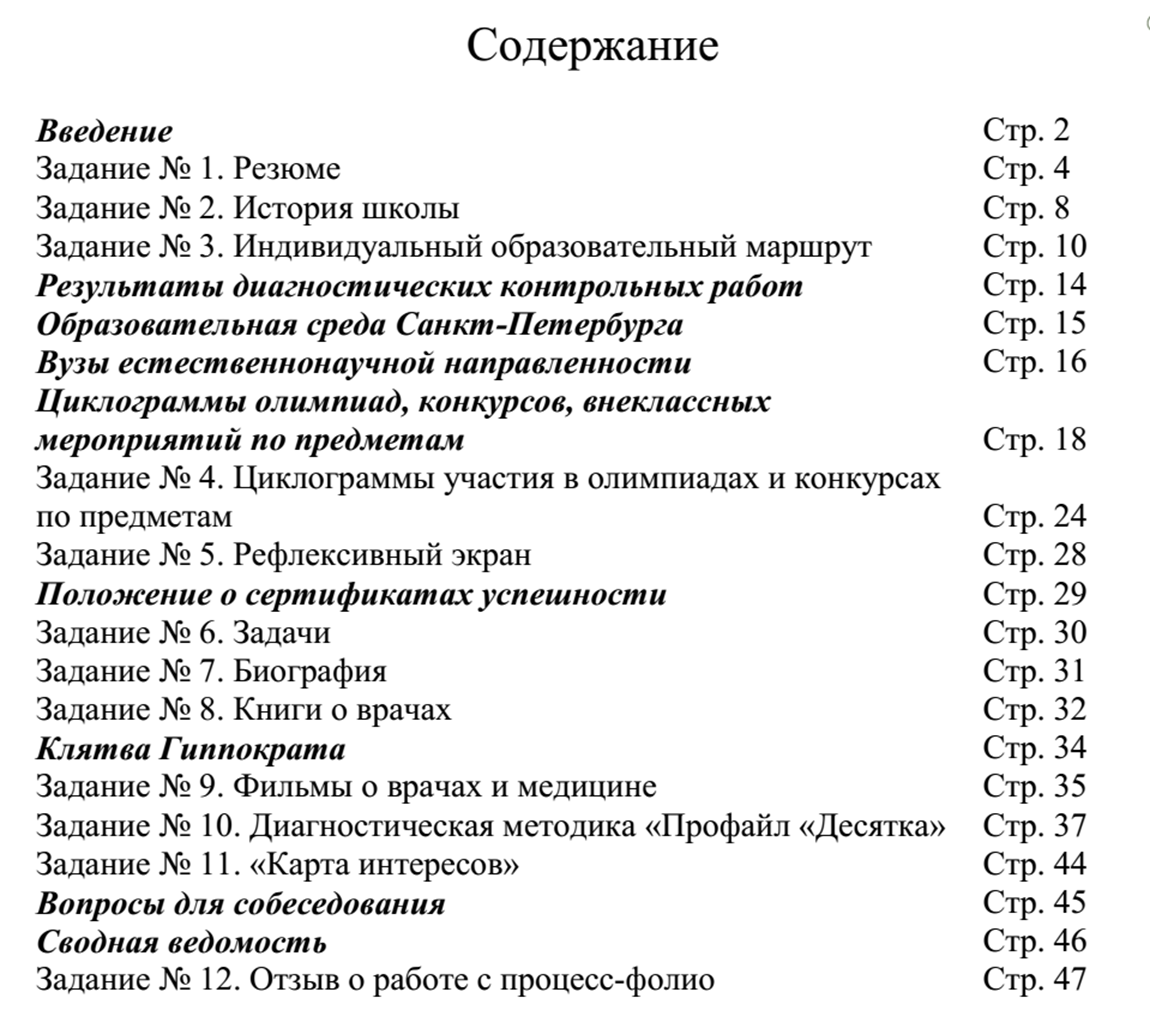 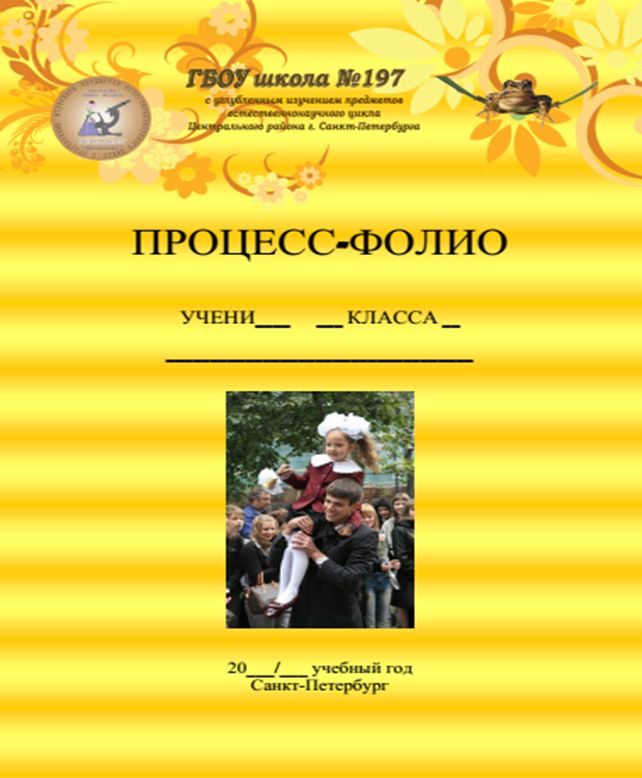 Цель: помочь ученику в самореализации как  личности, ориентированной на успех, готовой найти свое место во взрослом сообществе, способной принимать осознанные решения в ситуации выбора, умеющей ставить цели и достигать их
Методика «Процессфолио»
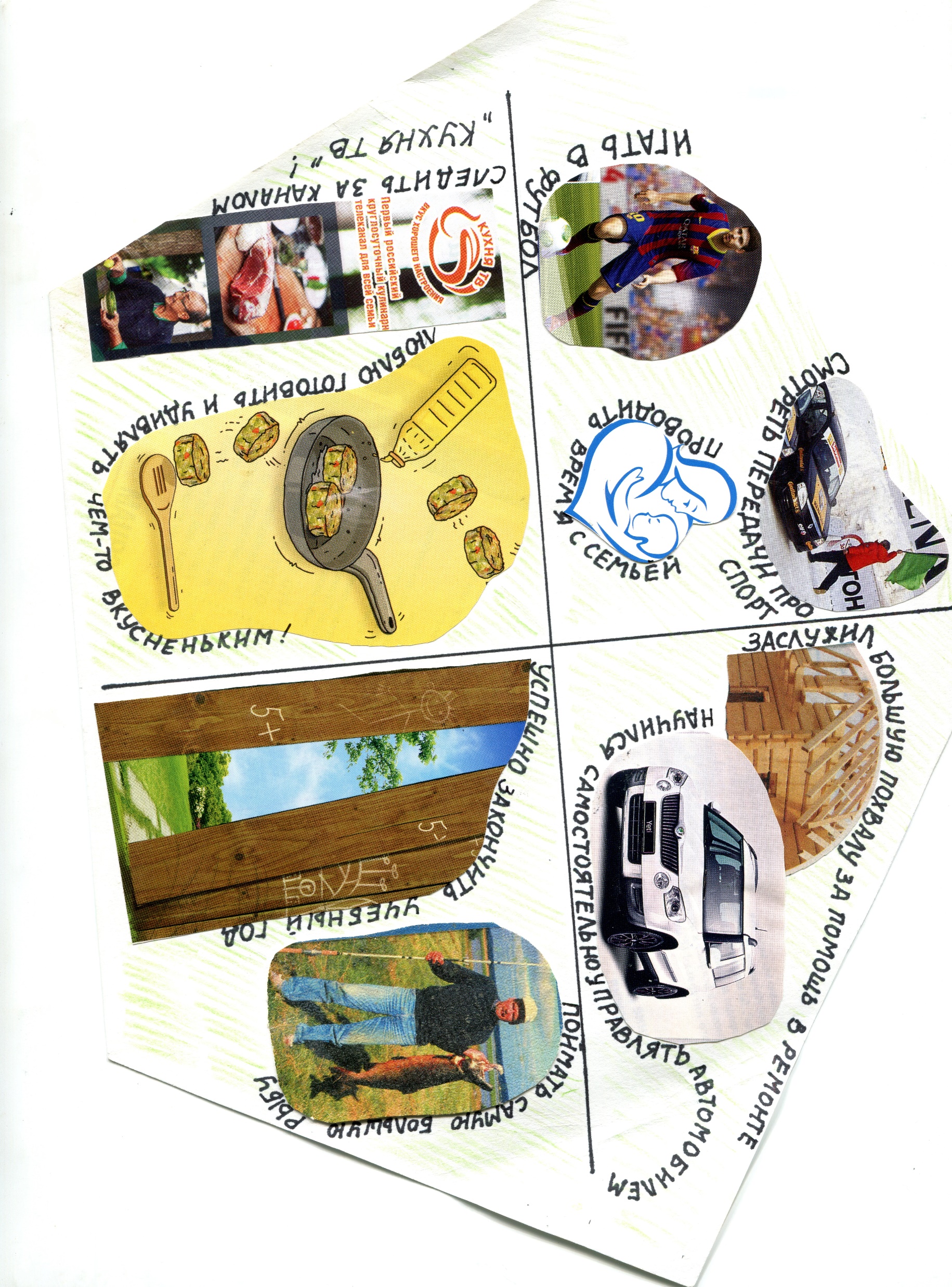 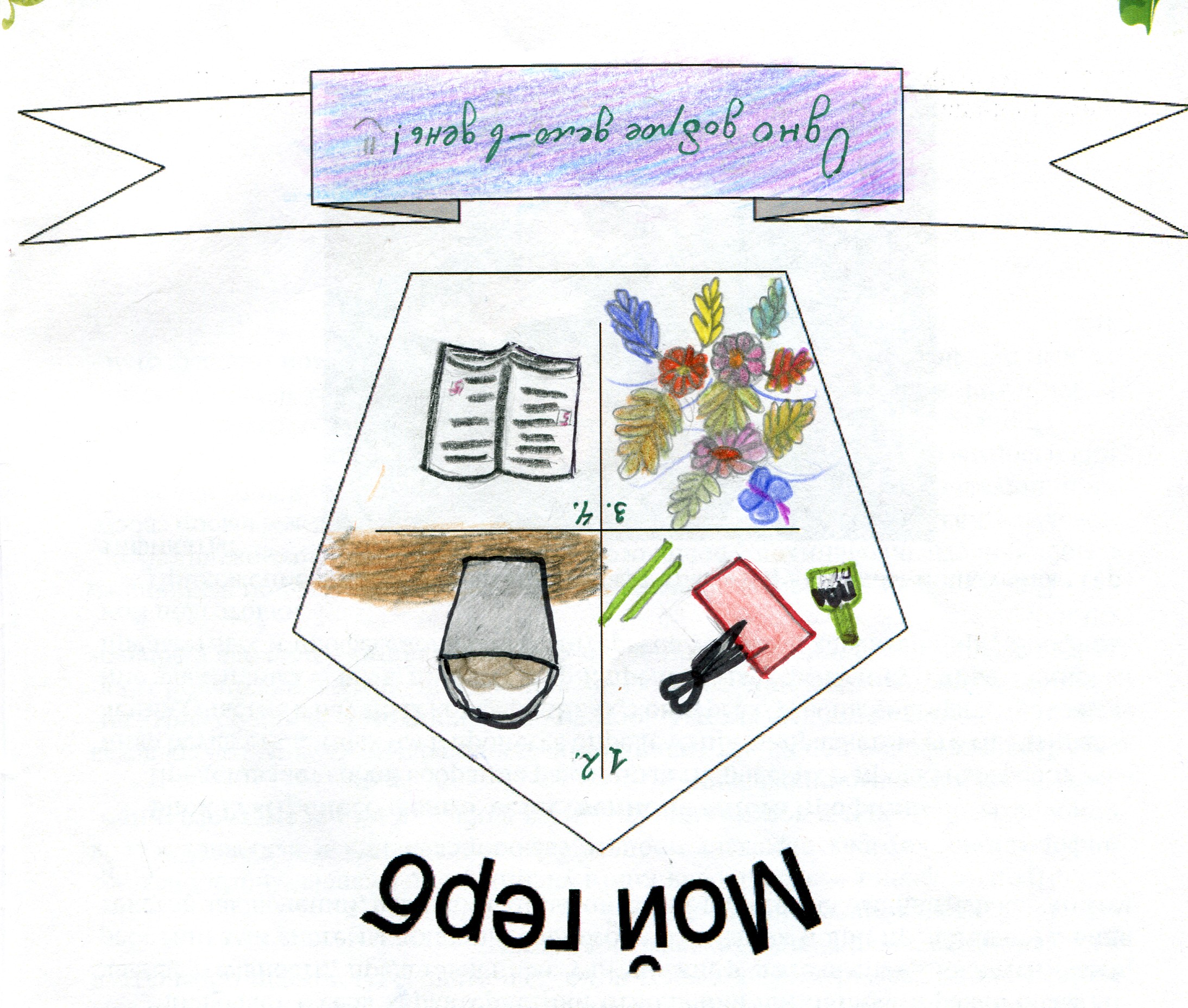 Методика «Процессфолио»
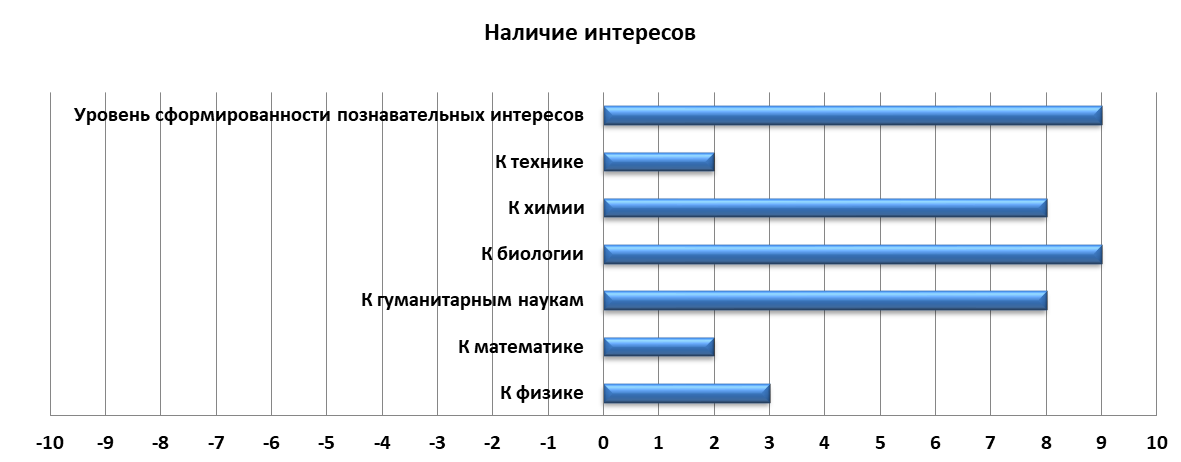 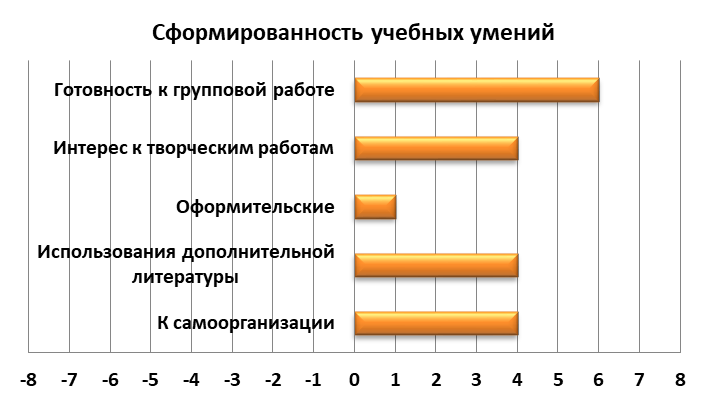 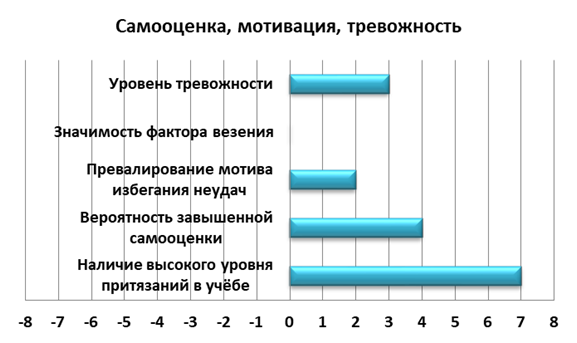 Диагностическая школа
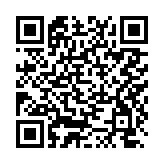 http://дш.школа-197.рф/
Свидетельство о государственной регистрации программы для ЭВМ № 2018616542
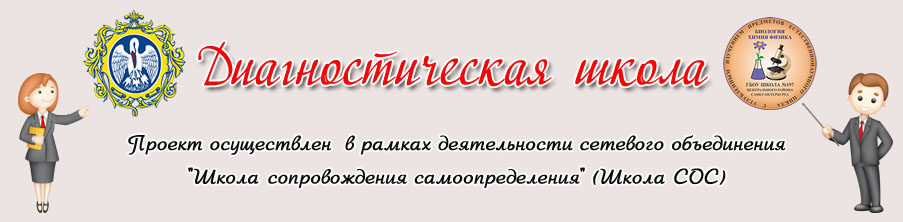 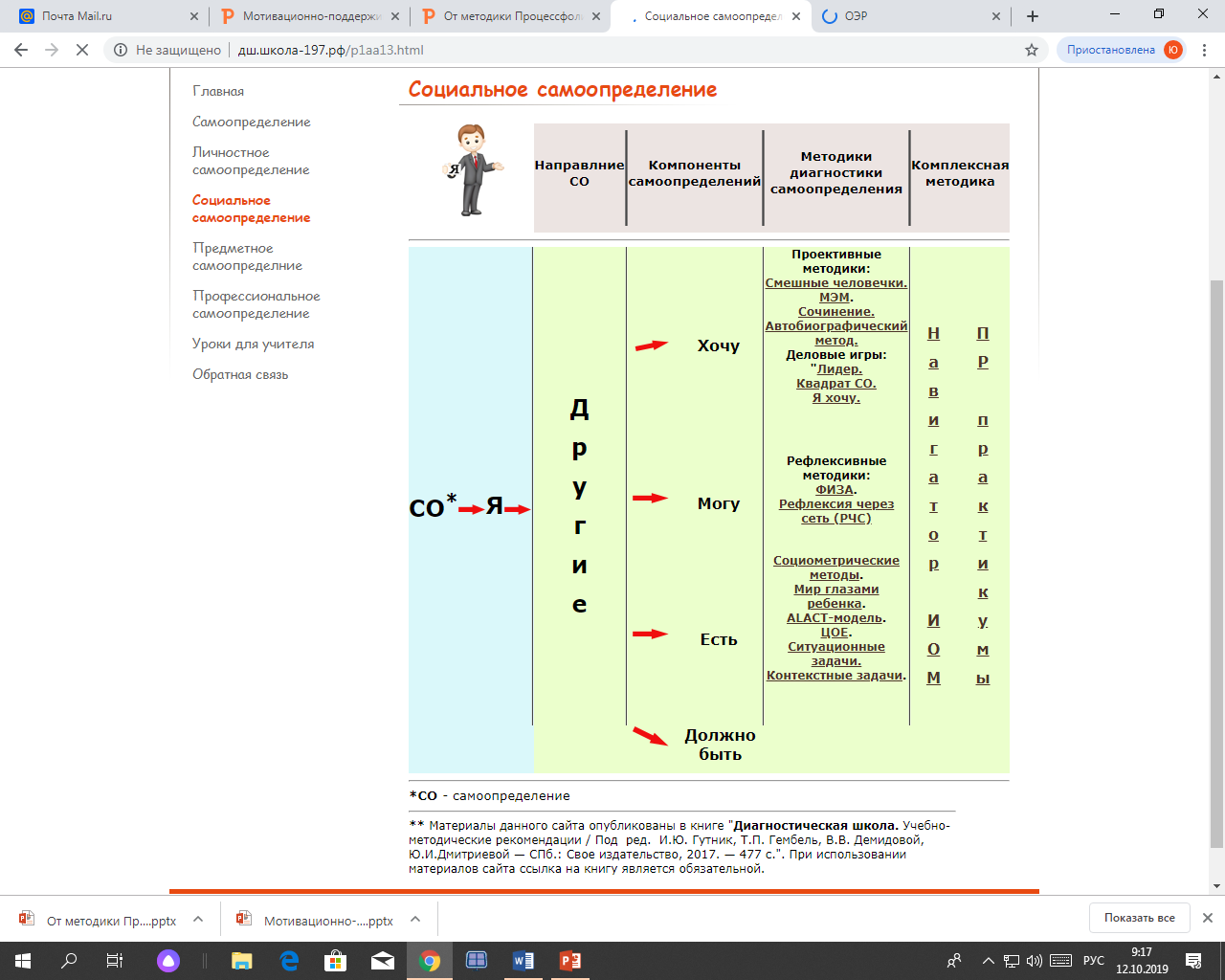 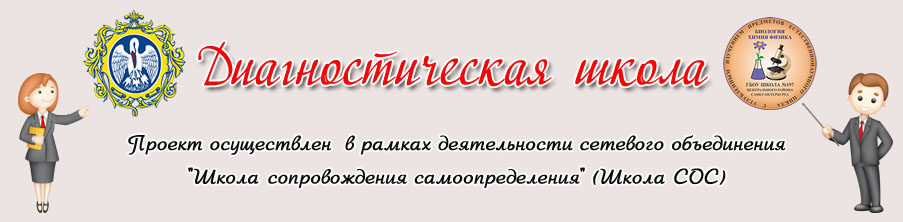 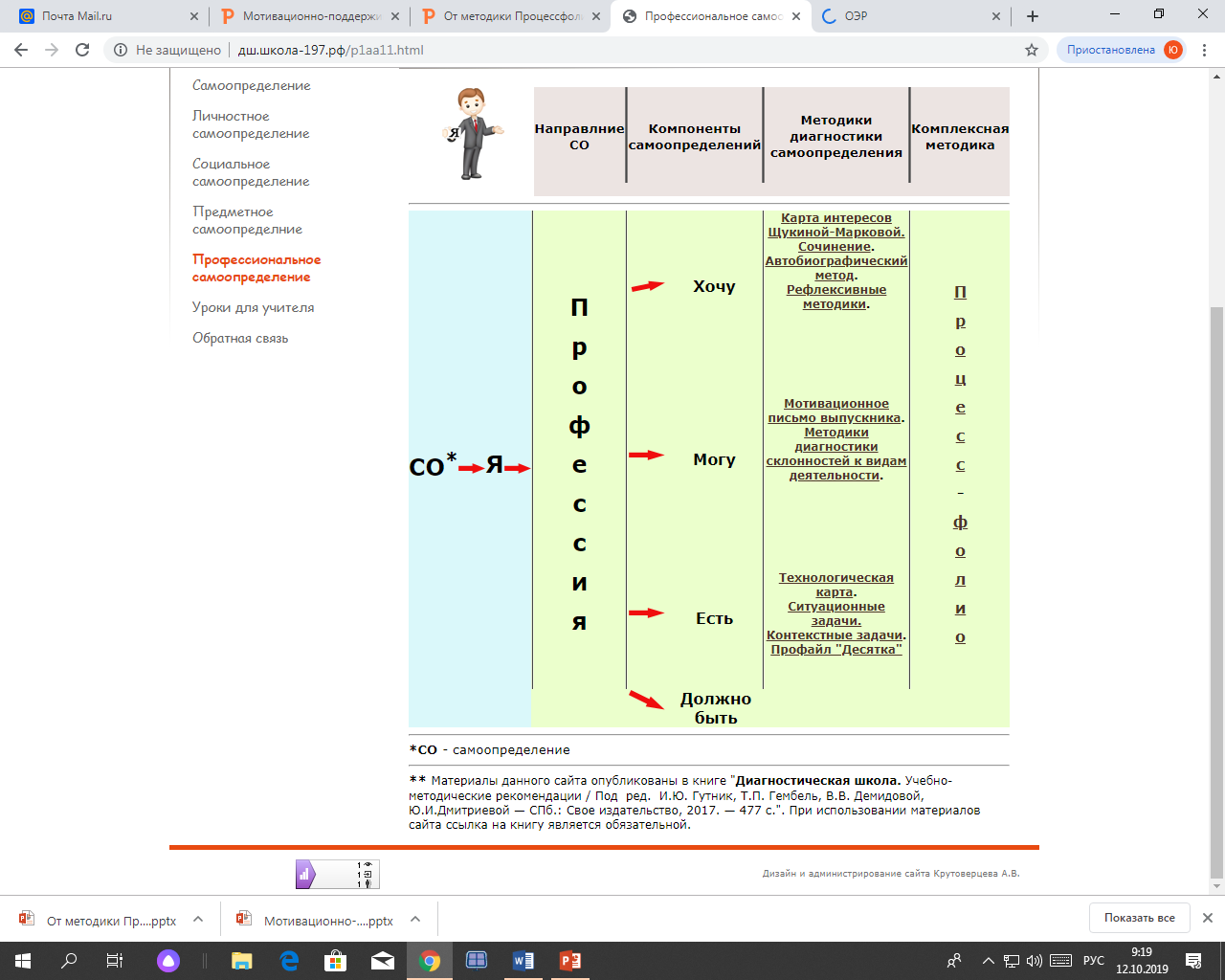 Рефлексивная школа
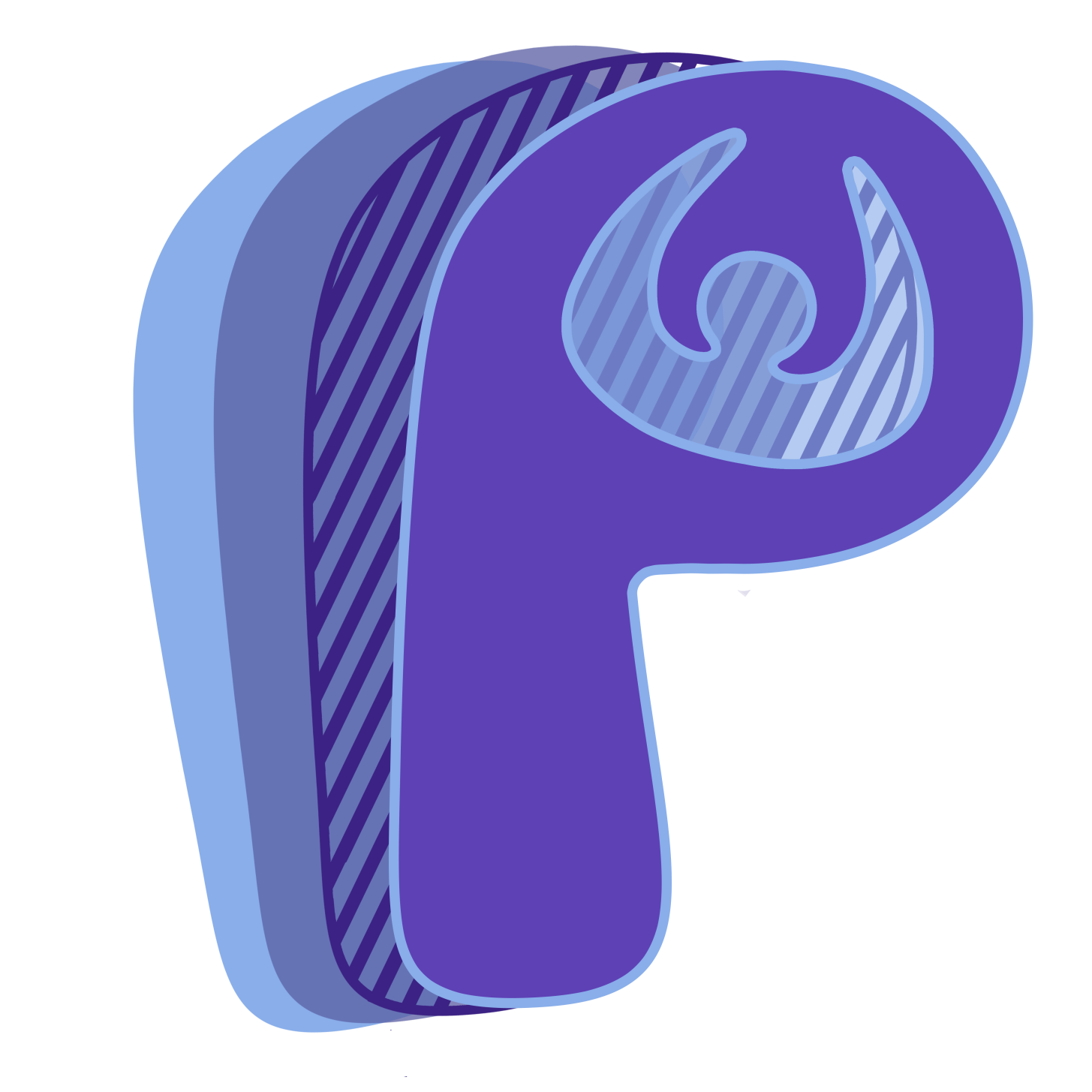 Это сайт с конструктором рефлексивных методик для создания рефлексивных сессий
Рефлексивная сессия
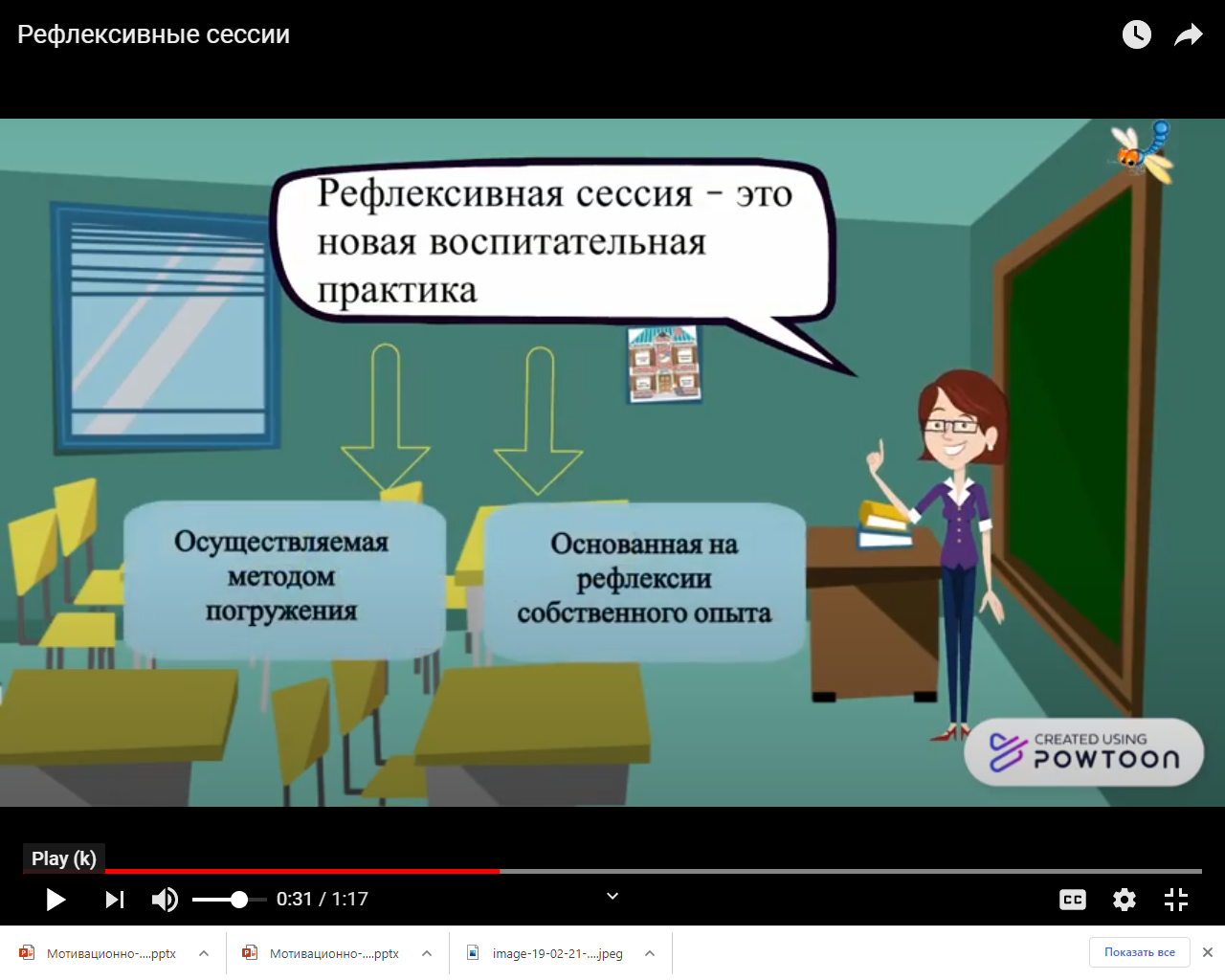 Рефлексивная сессия
Внеурочная деятельность 
«Умный выбор в умной школе»
Рефлексивная сессия
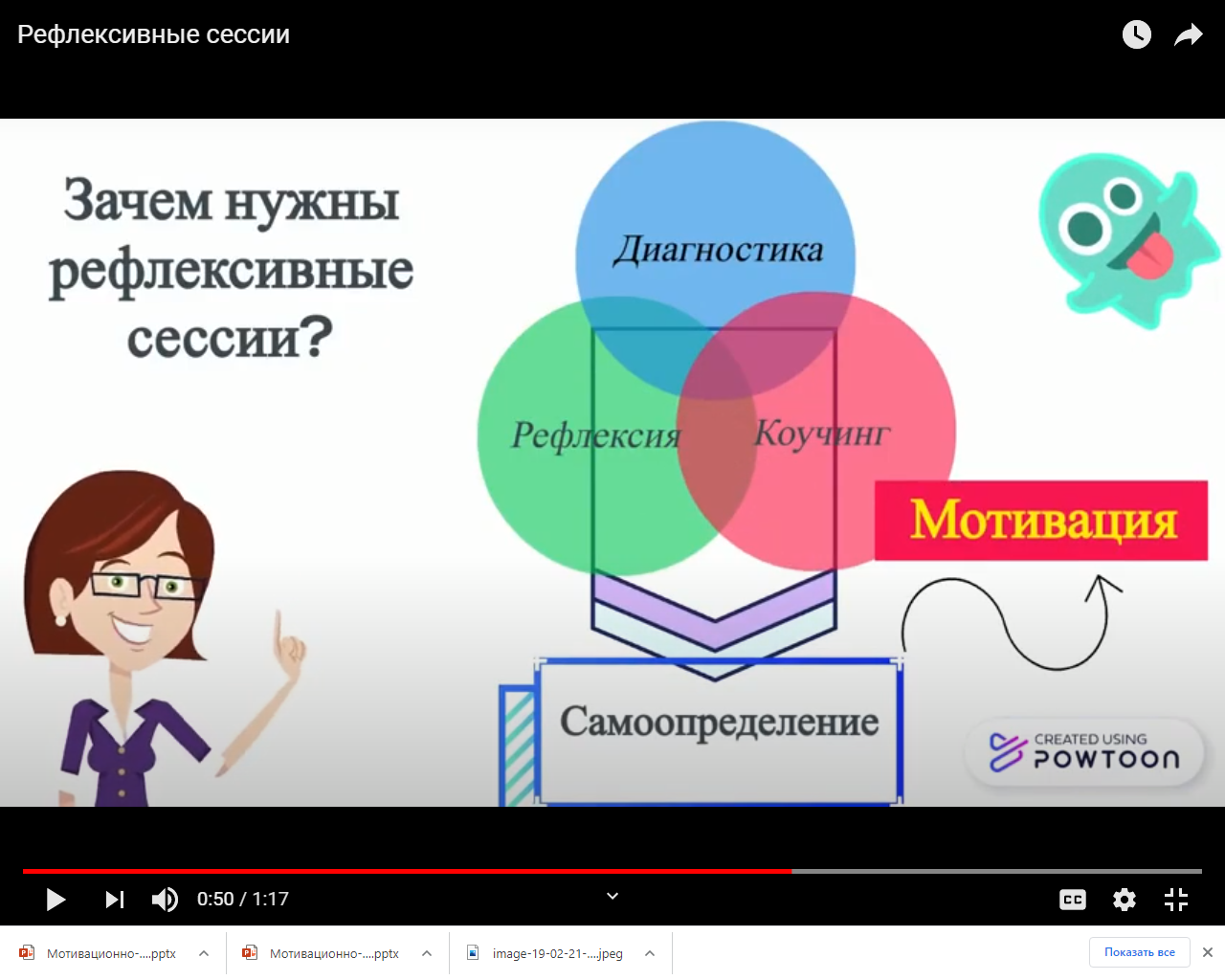 Рефлексивная сессия
Рефлексивная сессия
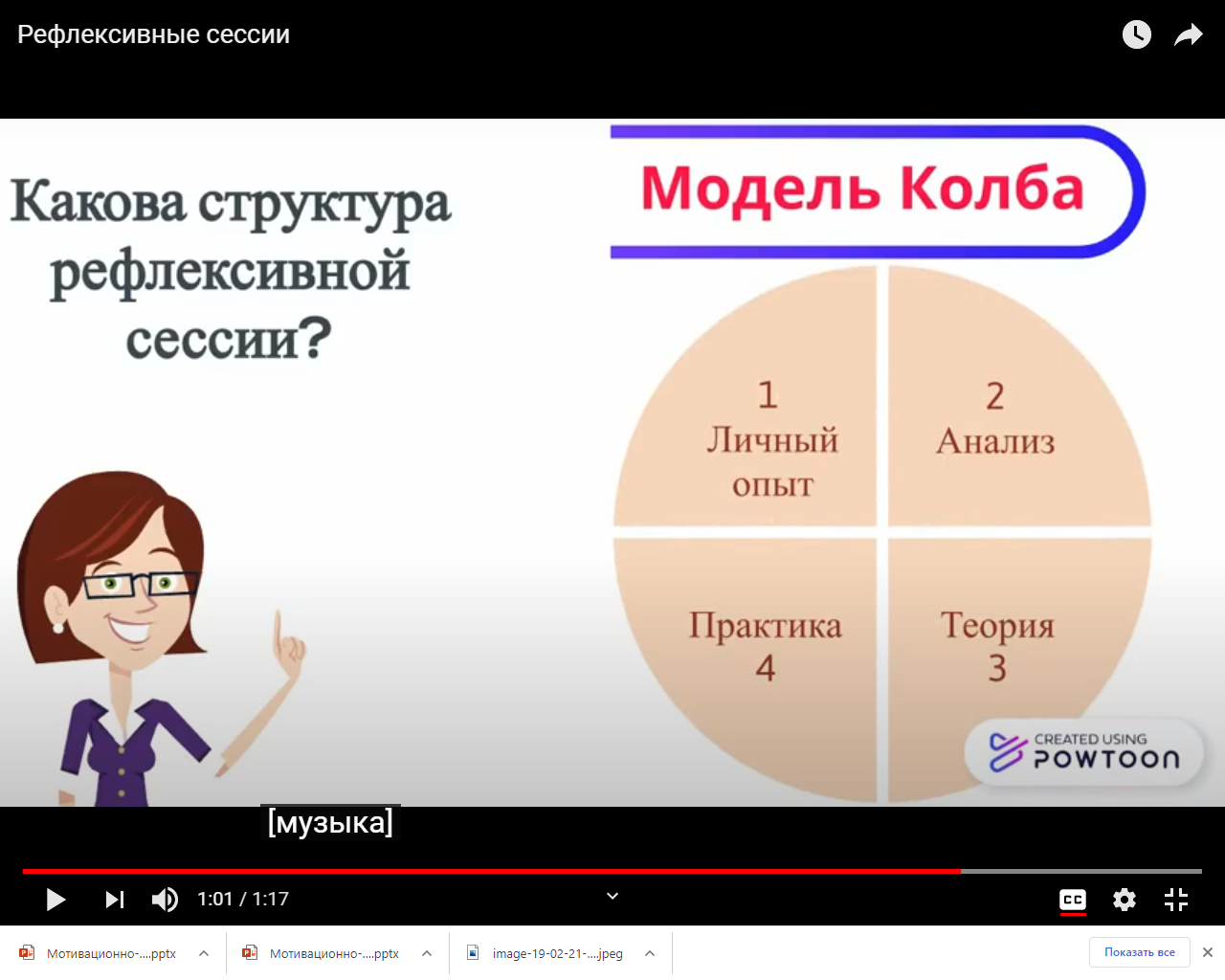 Рефлексивная сессия
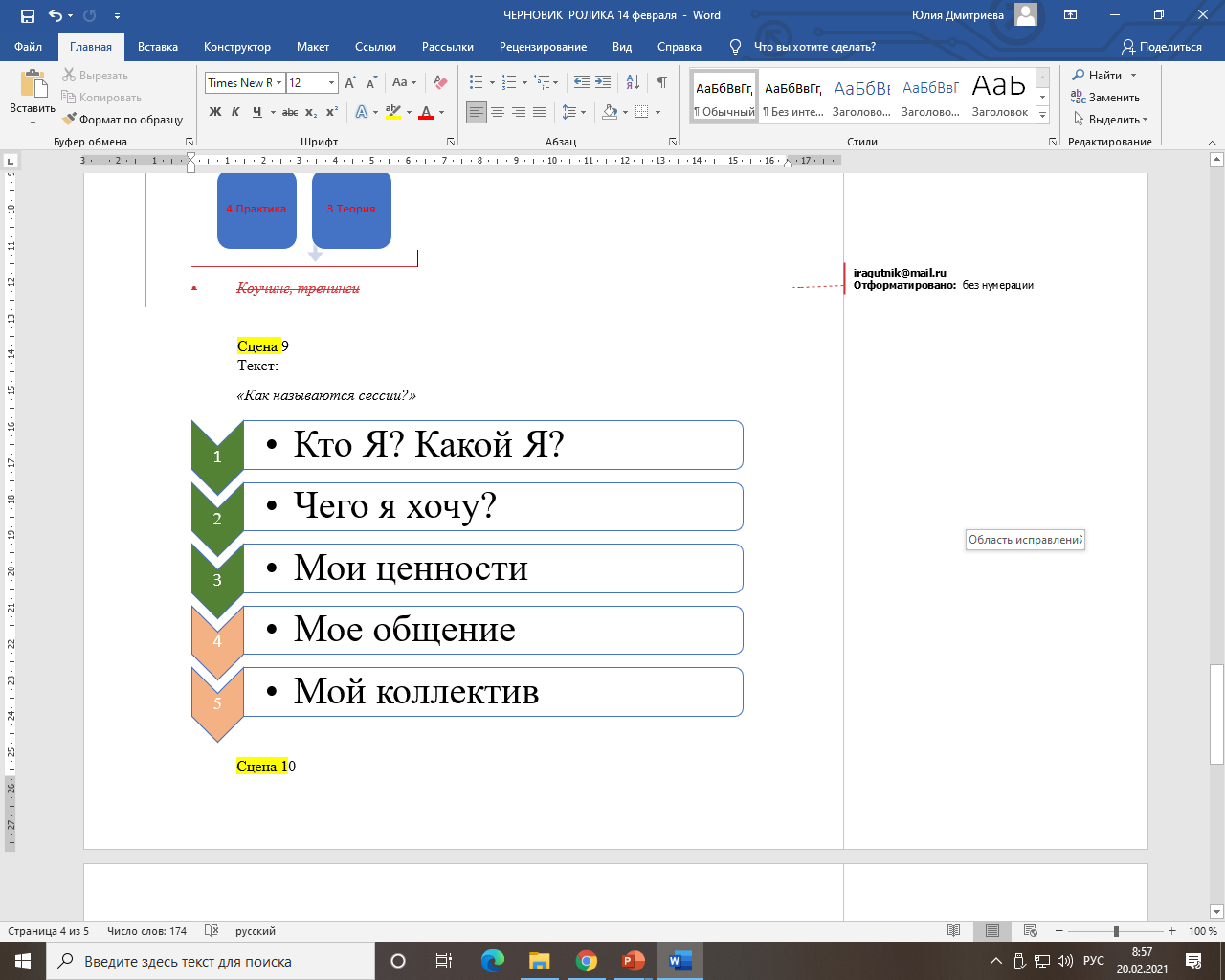 Рефлексивная сессия
Методика «Fisa»
Методика «Упражнение Джеффа»
Методика «Загадочный я»
Методика «Кастрюля»
Методика «Все-я-некоторые»
Методика «Рефлексивный экран»
Методика «Жилетка самопрезентации»
Методика «Золотая рыбка»
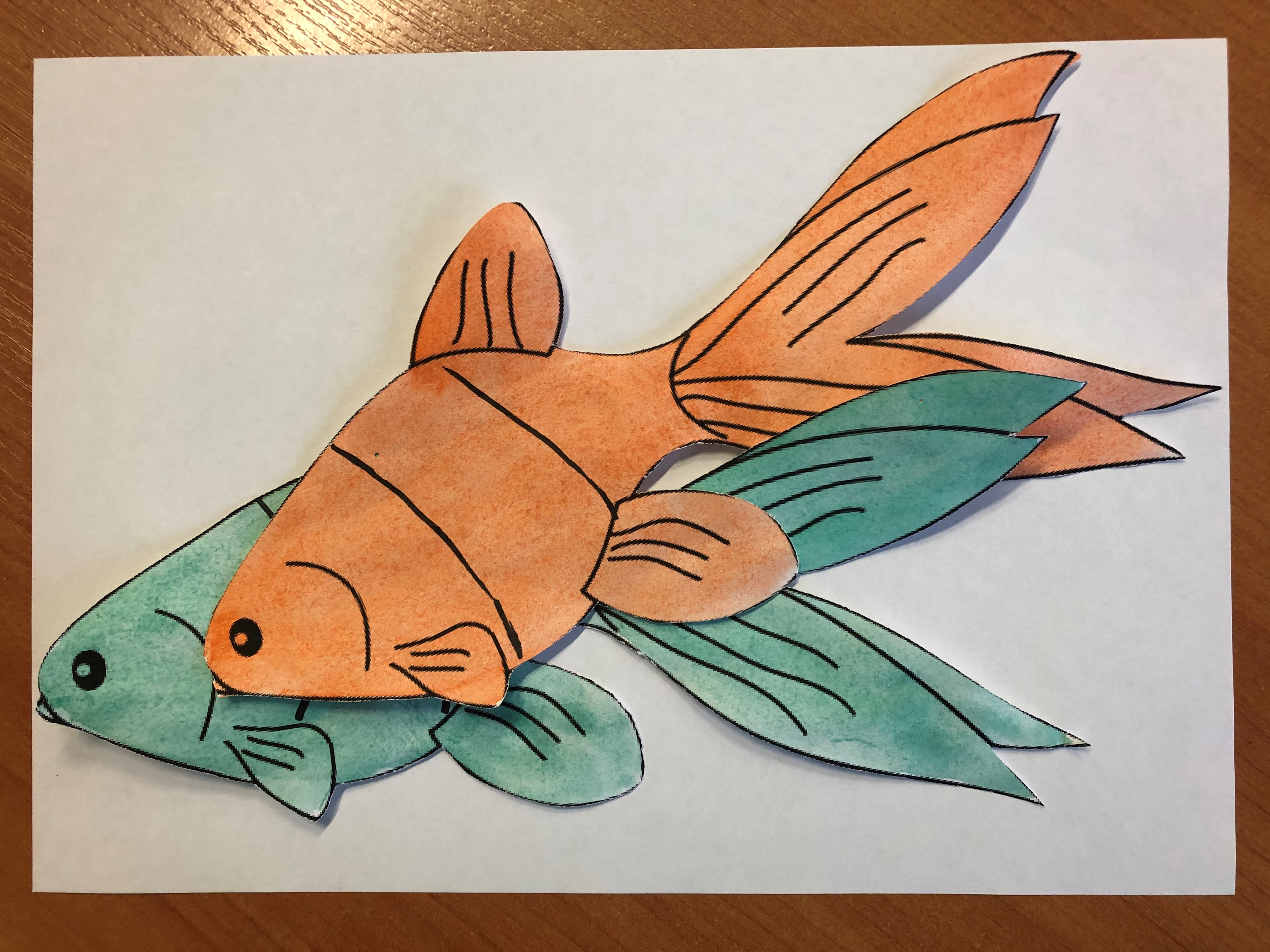 Рефлексивная сессия «Кто я? Какой я?» в 8 классе. Методика «Шелфи»
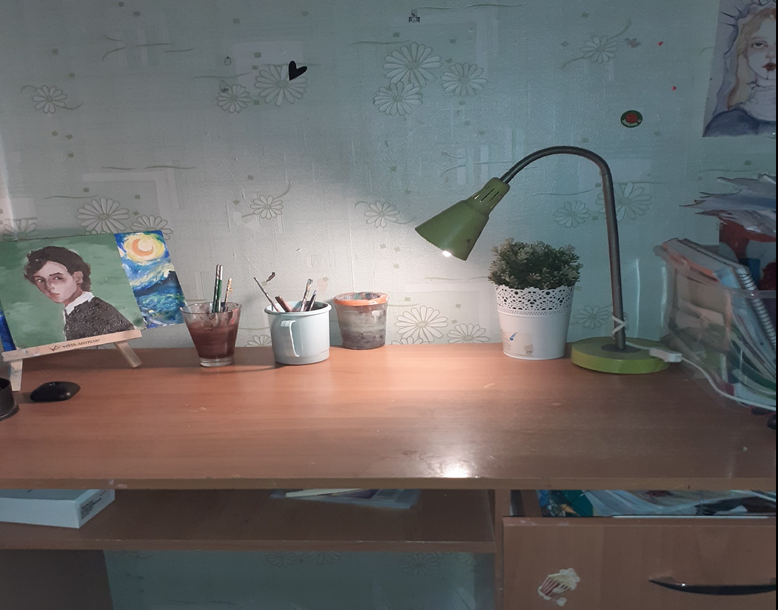 Рефлексивная сессия «Чего я хочу» в 5 классе. Методика «Цветик-семицветик»
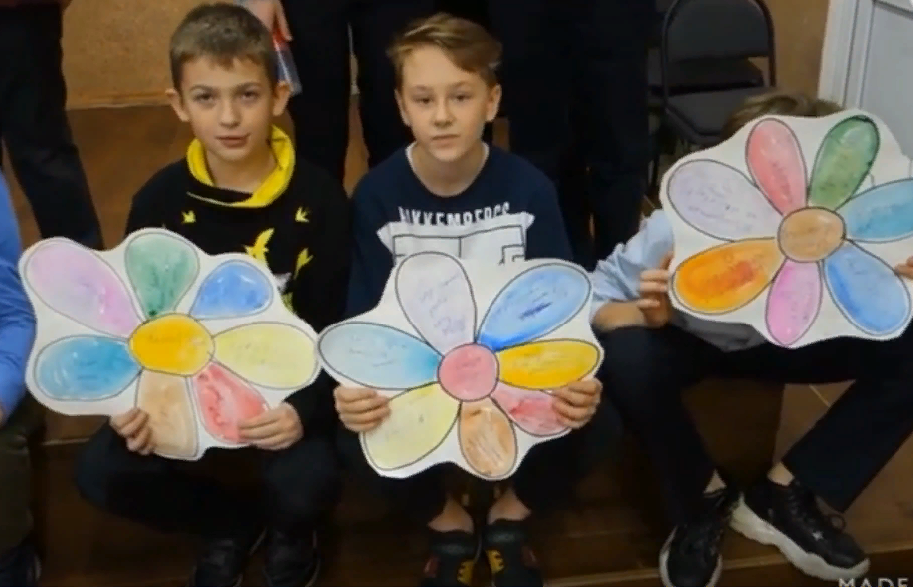 Рефлексивная сессия «Мои ценности» в 8 классе. Методика «Свитер»
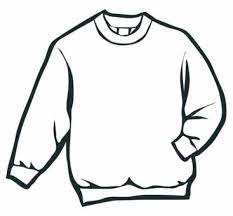 «Воровать нельзя, закон один для всех»
«Каждый должен отвечать за свои поступки»
«Друзей в беде надо выручать»
«Почему я должна страдать из-за подруги, когда она меня бросила?»
«Если я промолчу, то стану соучастницей»
Спасибо за внимание!